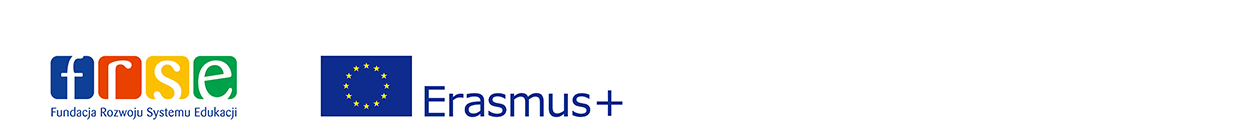 Realizacja projektu „Kreatywny zespół szkolny”

 
finansowany ze środków unijnych 
w ramach programu Erasmus+ typ akcji KA101 - Mobilność kadry edukacji szkolnej
Nr projektu Erasmus + „Kreatywny zespół szkolny” - 2019-1-PL01-KA101-063436
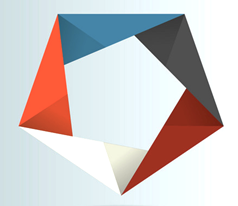 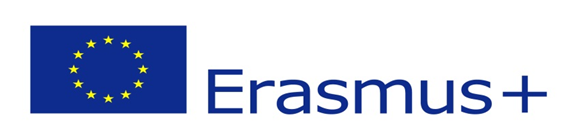 Zgodnie z założeniami projektowymi uczestnikami mobilności jest grupa nauczycieli Zespołu Szkół Ogólnokształcących i Zawodowych im. mjra H. Sucharskiego w Bolesławcu.Projekt zakładał realizację 7-dniowych działań mobilnościowych dla 14 osób. 12 uczestników już odbyło kursy tematyczne w zagranicznej instytucji szkolącej natomiast 1 uczestnik - job shadowing i 1 uczestnik - teaching assignment odbędzie mobilność w październiku 2021r.Organizatorem wszystkich działań jest pani Laura Słocka natomiast koordynatorem projektu - pani Anna Nowak.Doskonalenie wszystkich umiejętności zawodowych odbyło się w Barcelonie w Hiszpanii.
Partner projektu: Work Experience Agency Ltd, Dublin
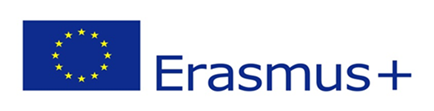 Cele projektu:
Indywidualny rozwój zawodowy nauczyciela poprzez:
- poznanie założeń systemu edukacji w innych krajach europejskich,
- podniesienie świadomości technologicznej i kompetencji w zakresie IT, 
- poznanie metod i form pracy z uczniem w ramach edukacji formalnej i nieformalnej i o specjalnych potrzebach oraz z grup defaworyzowanych,
- poznanie pozytywnych form komunikacji z uczniem, rodzicem, z innymi pracownikami, 
- umiejętność pracy w zespole międzynarodowym,
- wzrost motywacji uczenia się języków obcych i doskonalenie kompetencji komunikacji w języku angielskim (poznanie języka specjalistycznego wykorzystywanego w edukacji),
- budowanie oraz utrzymywanie prawidłowych relacji interpersonalnych, utrzymywanie dobrych kontaktów z członkami zespołu podczas wykonywania zadań zawodowych,
- otwieranie się na odmienność kulturową, europejskość.
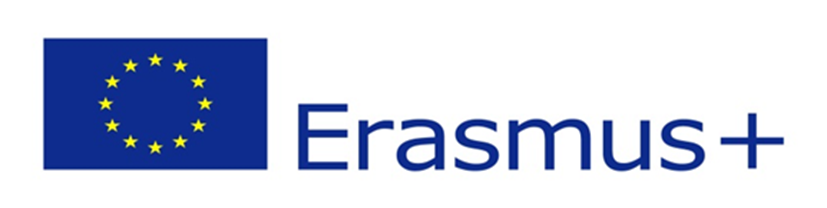 W terminie 02 - 08.07.2021r. w kursach uczestniczyli następujący nauczyciele ZSOiZ:
Agnieszka Kamińska-Zdunek: 
„Budowanie zespołu dla szkół”
Gracja Słotwińska: 
„Rozwiązania do zarządzania zajęciami dla nauczycieli”
Anna Myśliwiec i Marta Goss: 
„Włączanie i wspieranie uczniów o specjalnych potrzebach”

Lucyna Hajduk i Maciej Pronkiewicz:
„Life coaching dla nauczycieli”

Mateusz Rosiński: 
„Europejska szkoła dla wszystkich”
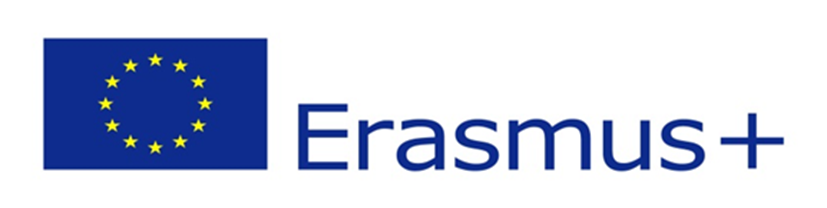 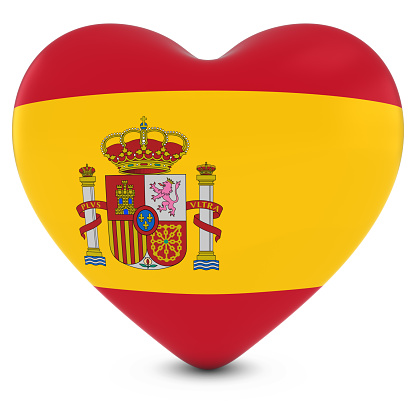 Barcelona Hiszpania
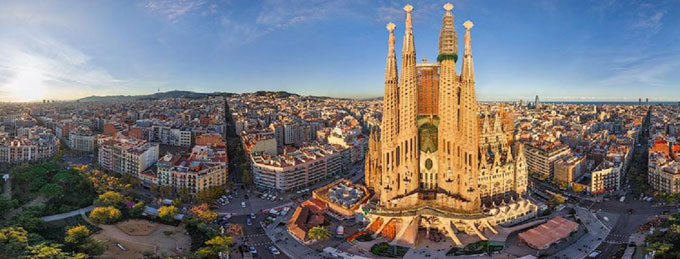 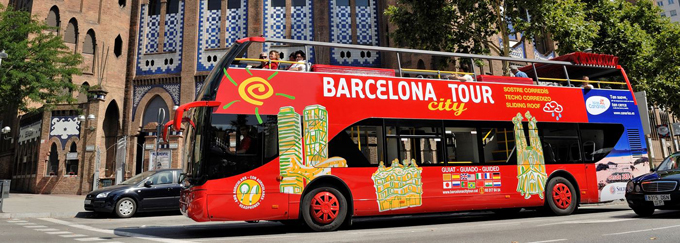 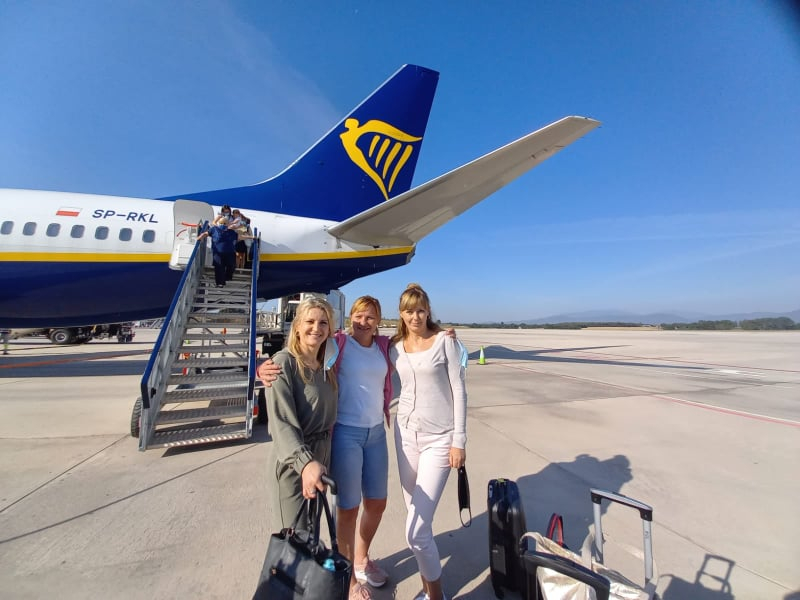 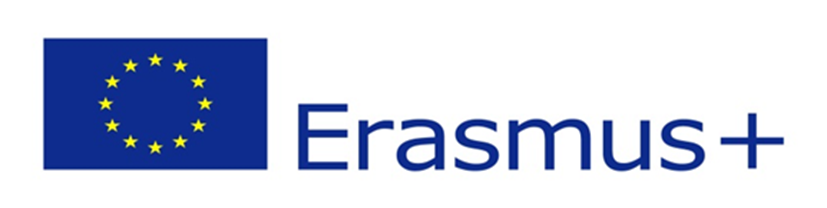 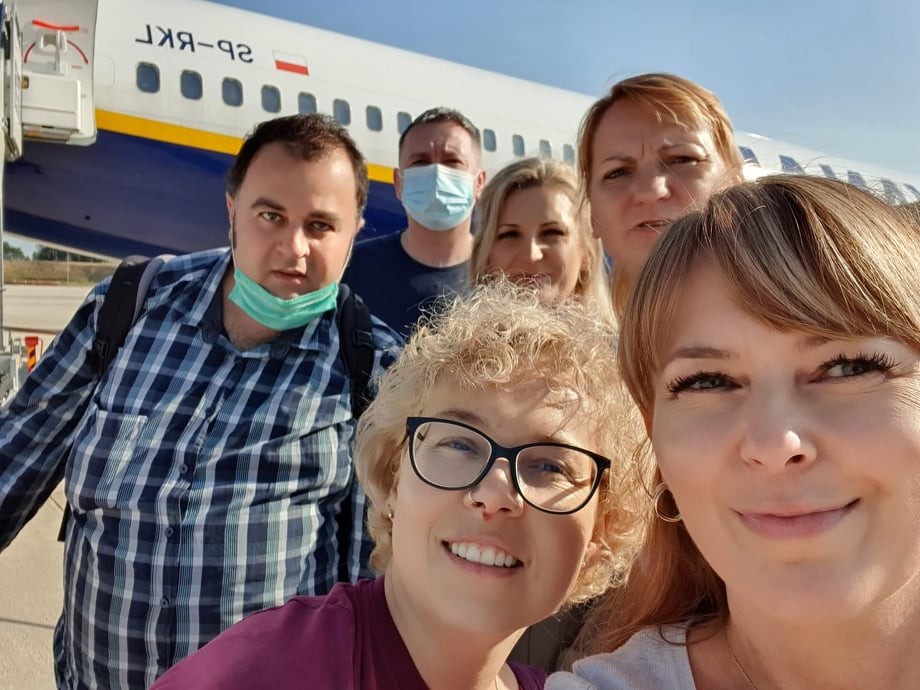 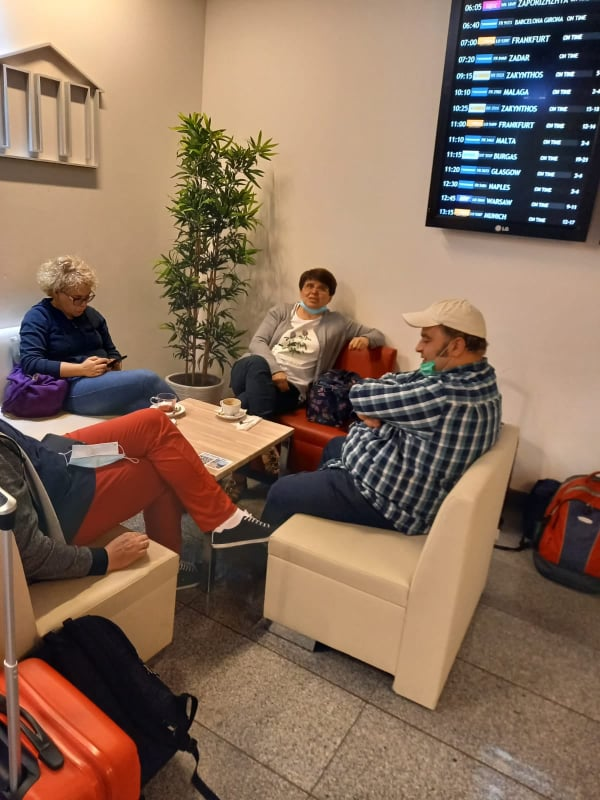 Wyjazd…
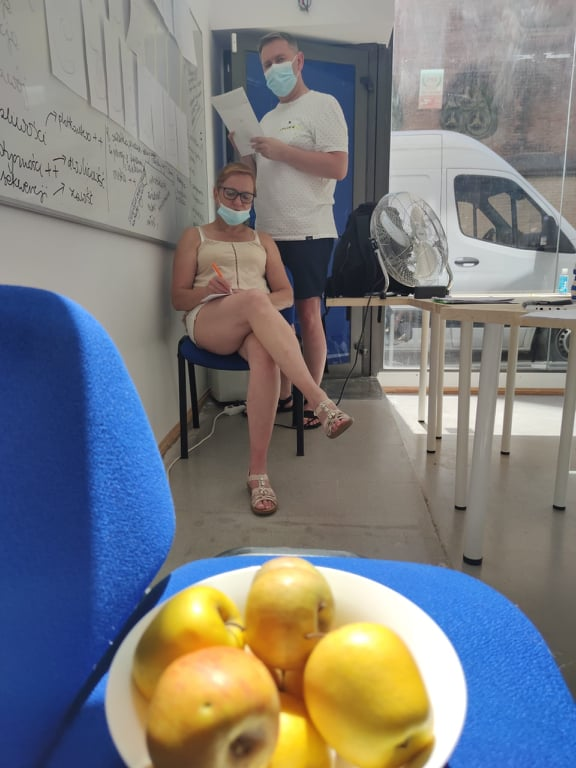 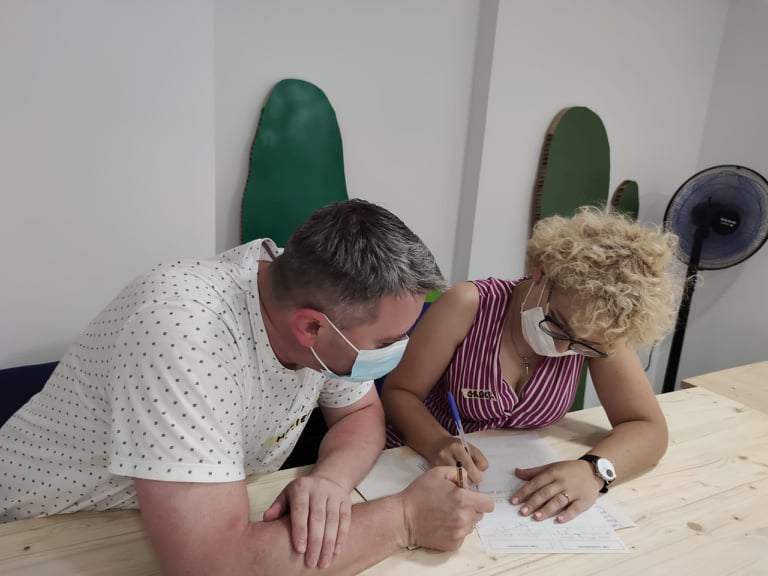 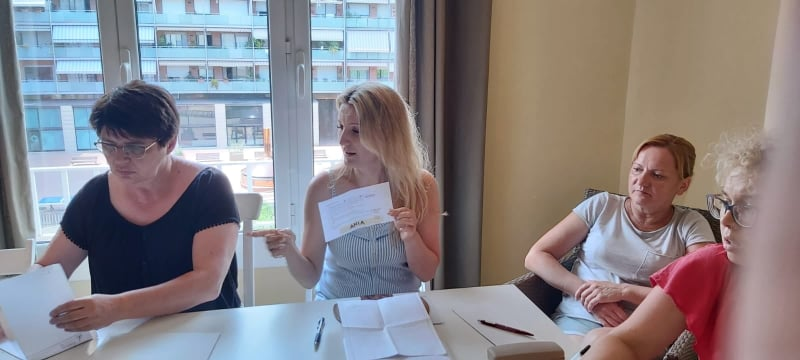 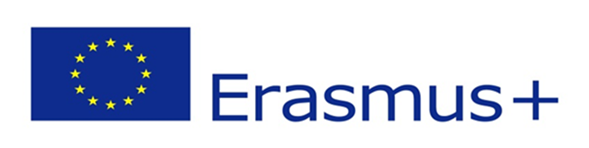 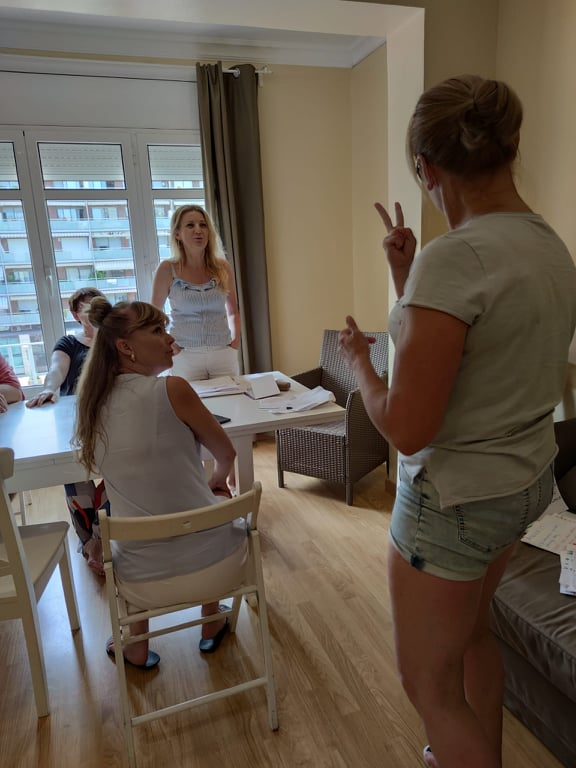 Edukacja
Edukacja
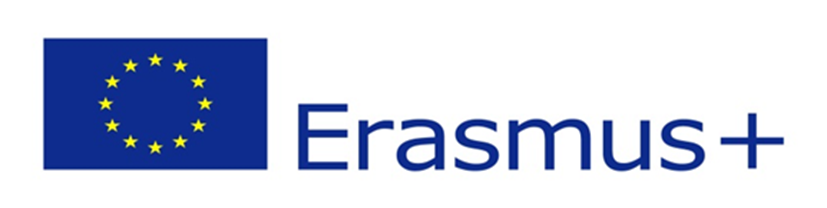 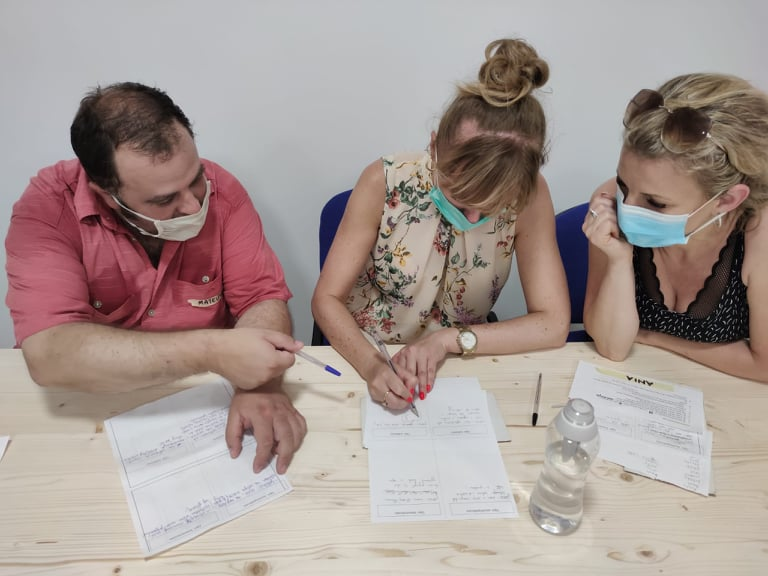 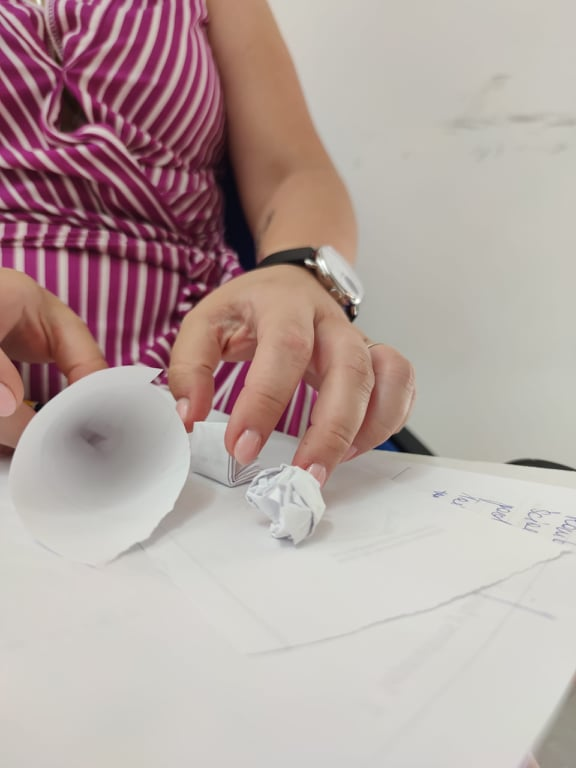 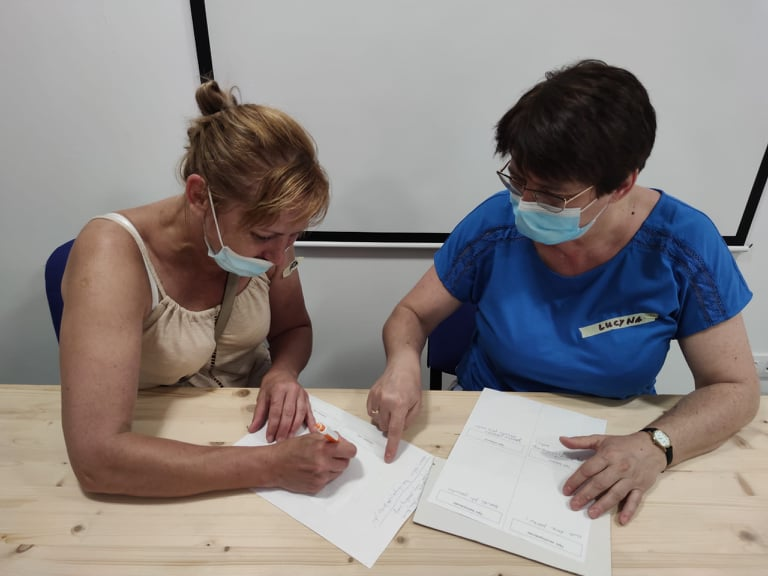 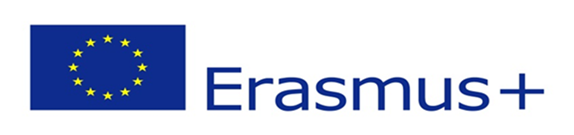 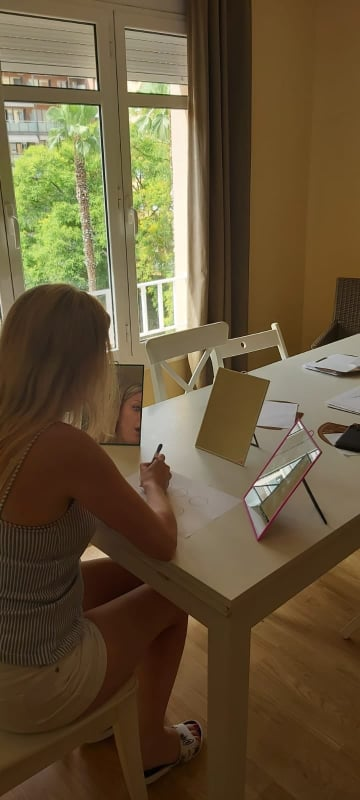 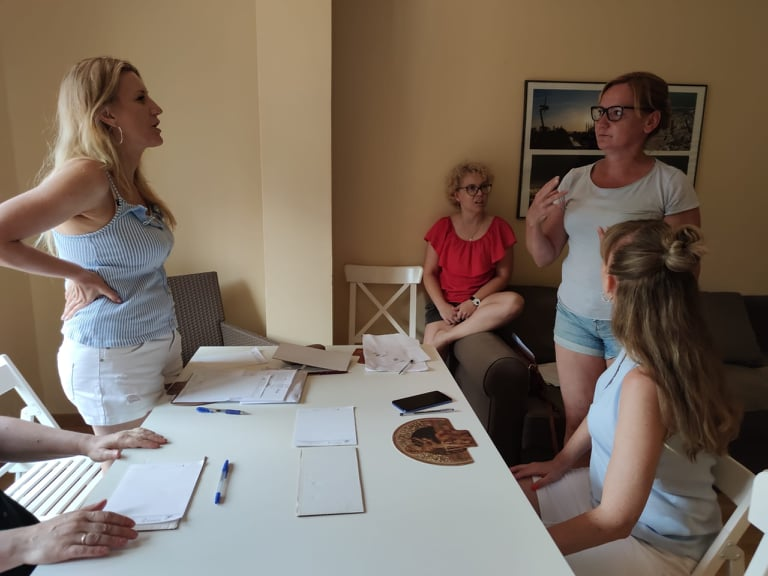 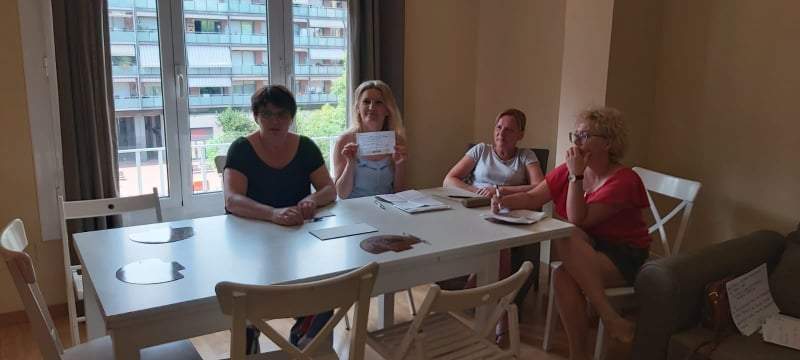 Edukacja
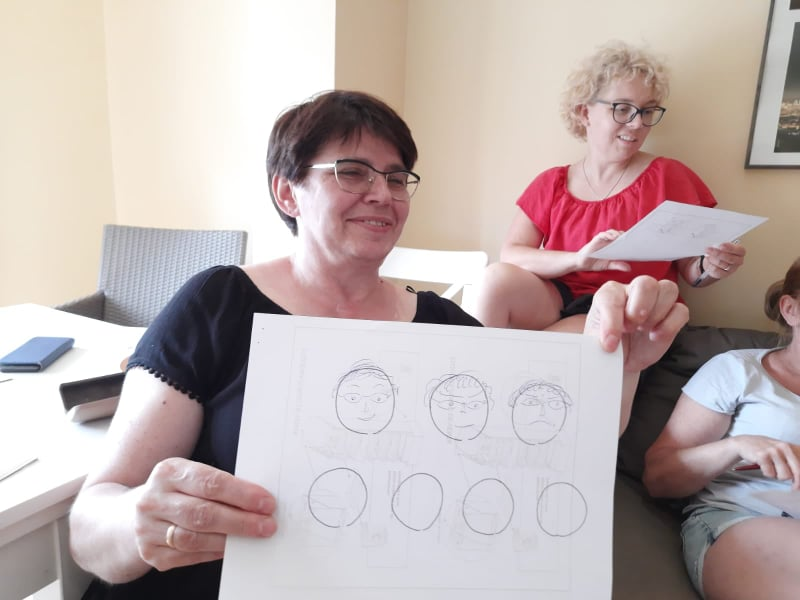 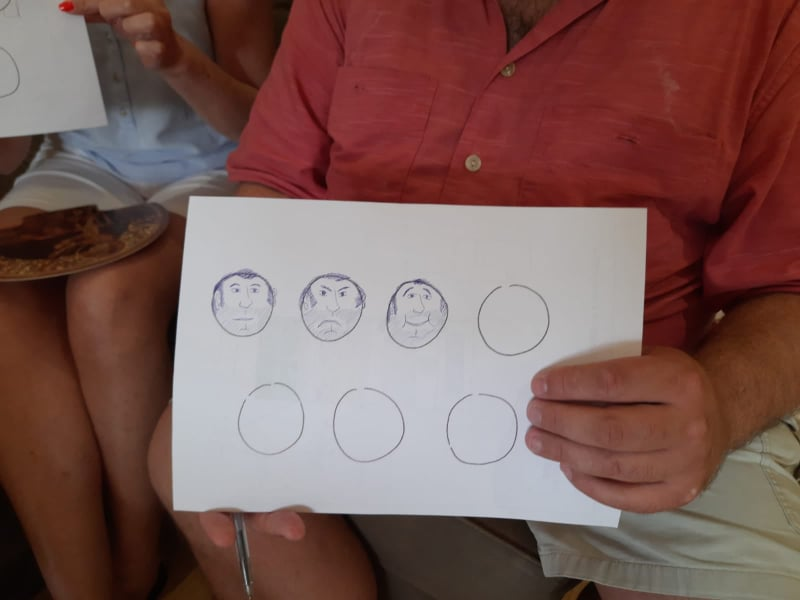 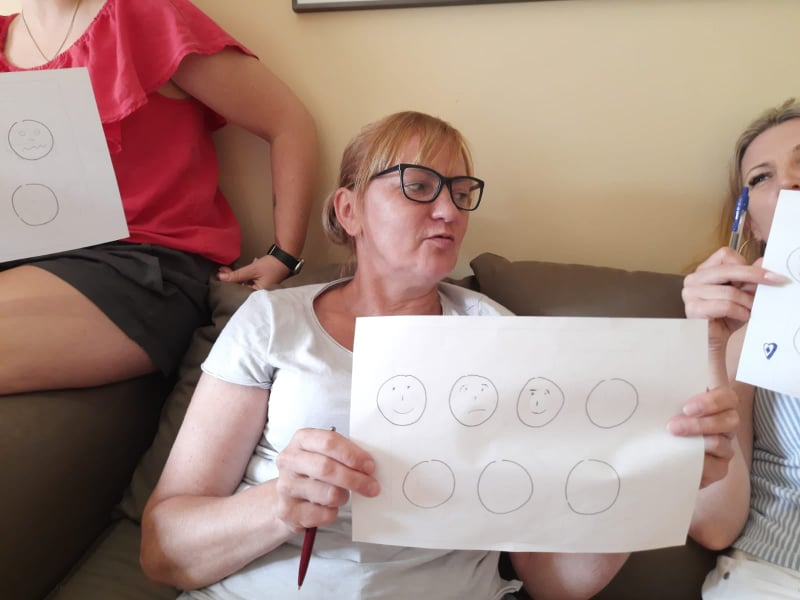 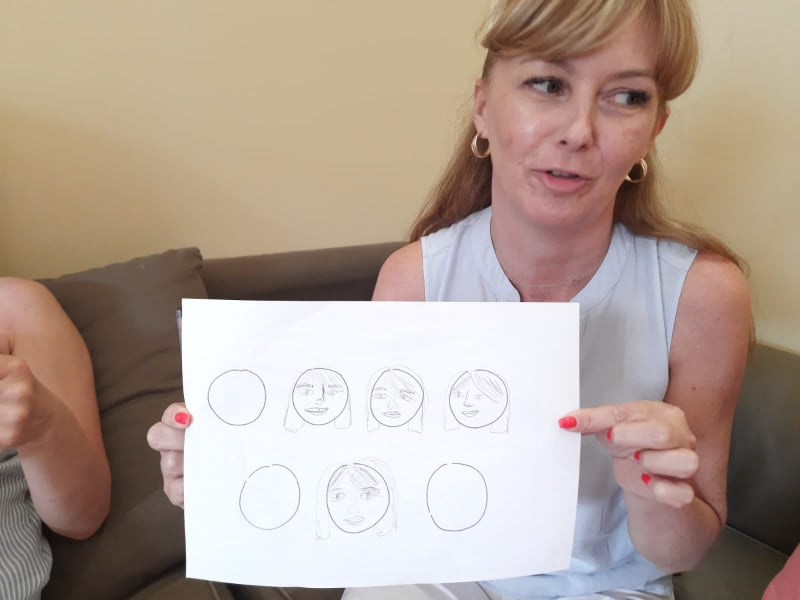 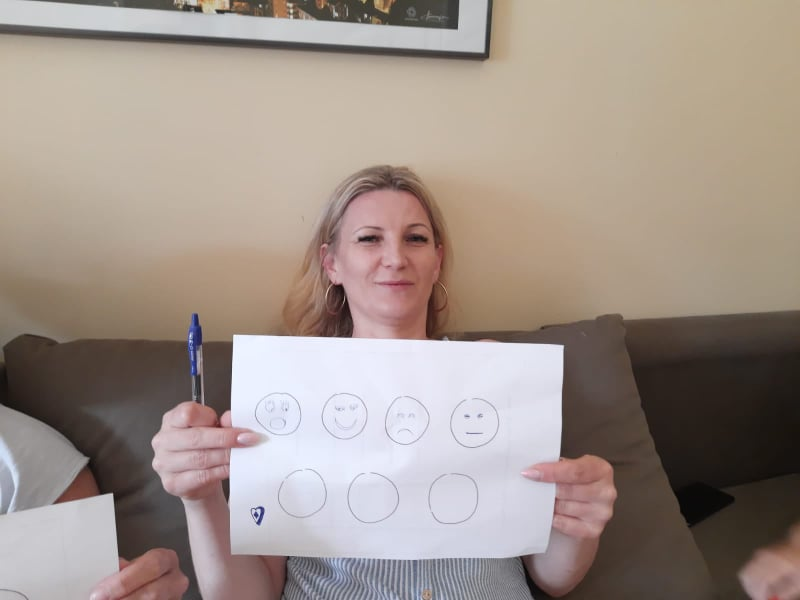 Szkolimy się 
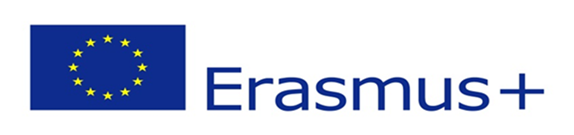 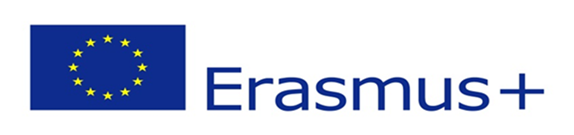 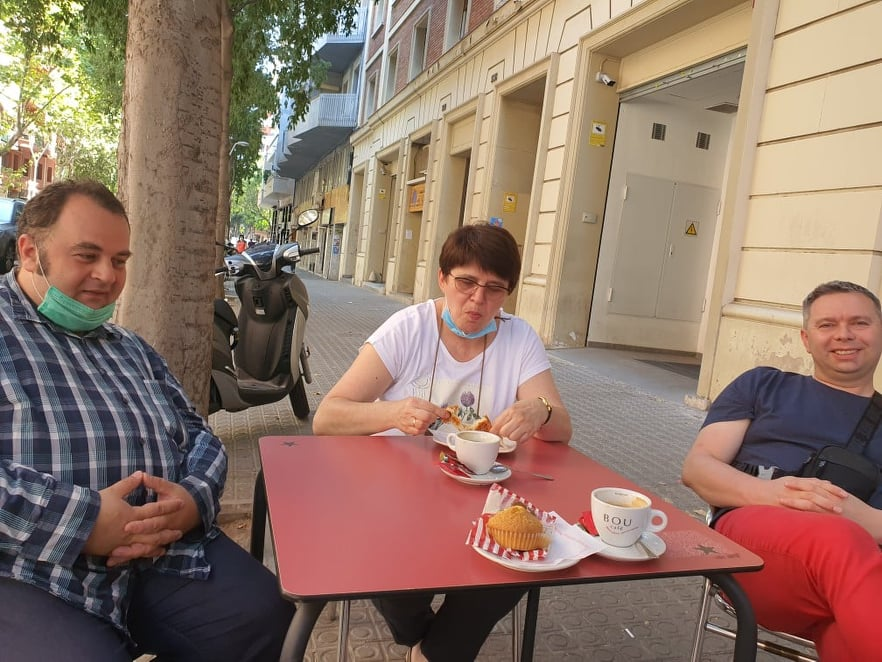 Czas relaksu 
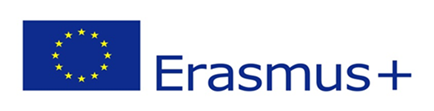 Dziękuję za uwagę!